MATEMATIKA  2 - SINF
MAVZU:
100 ichida sonlarni 
xonadan o‘tib ayirish usullari
MUSTAQIL TOPSHIRIQ
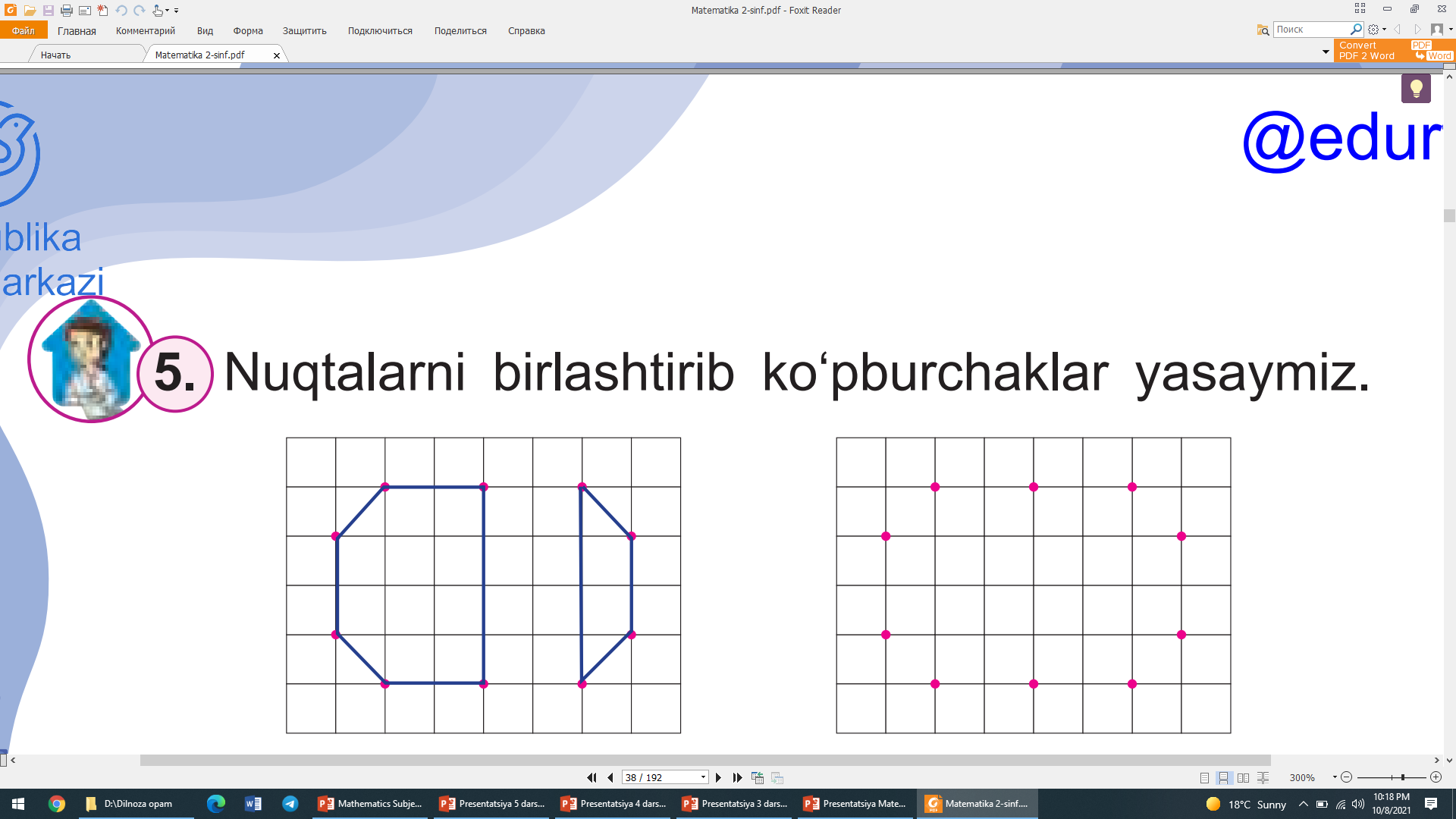 Hisoblashlarni tushuntiramiz
23
50 – 27 =
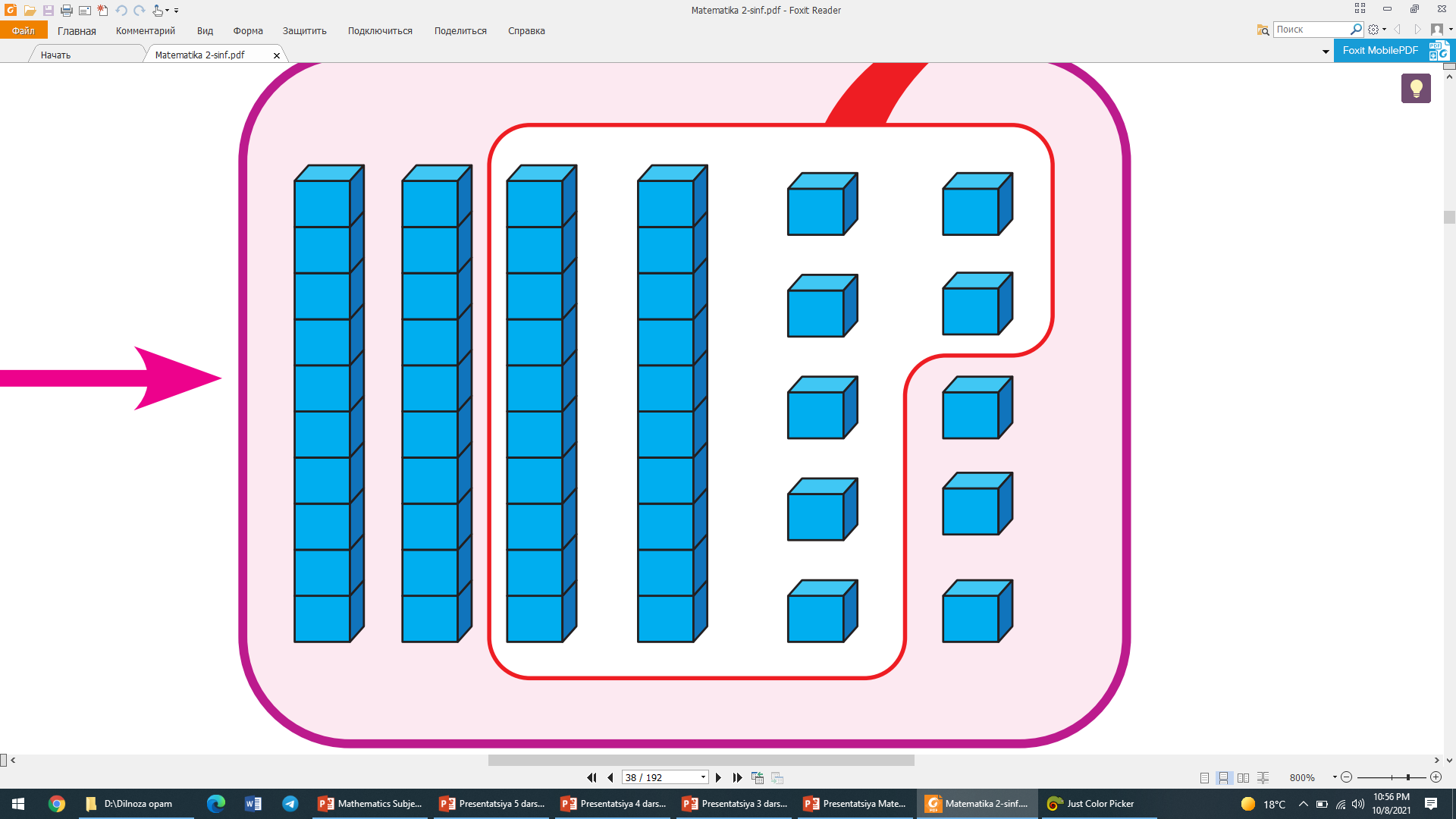 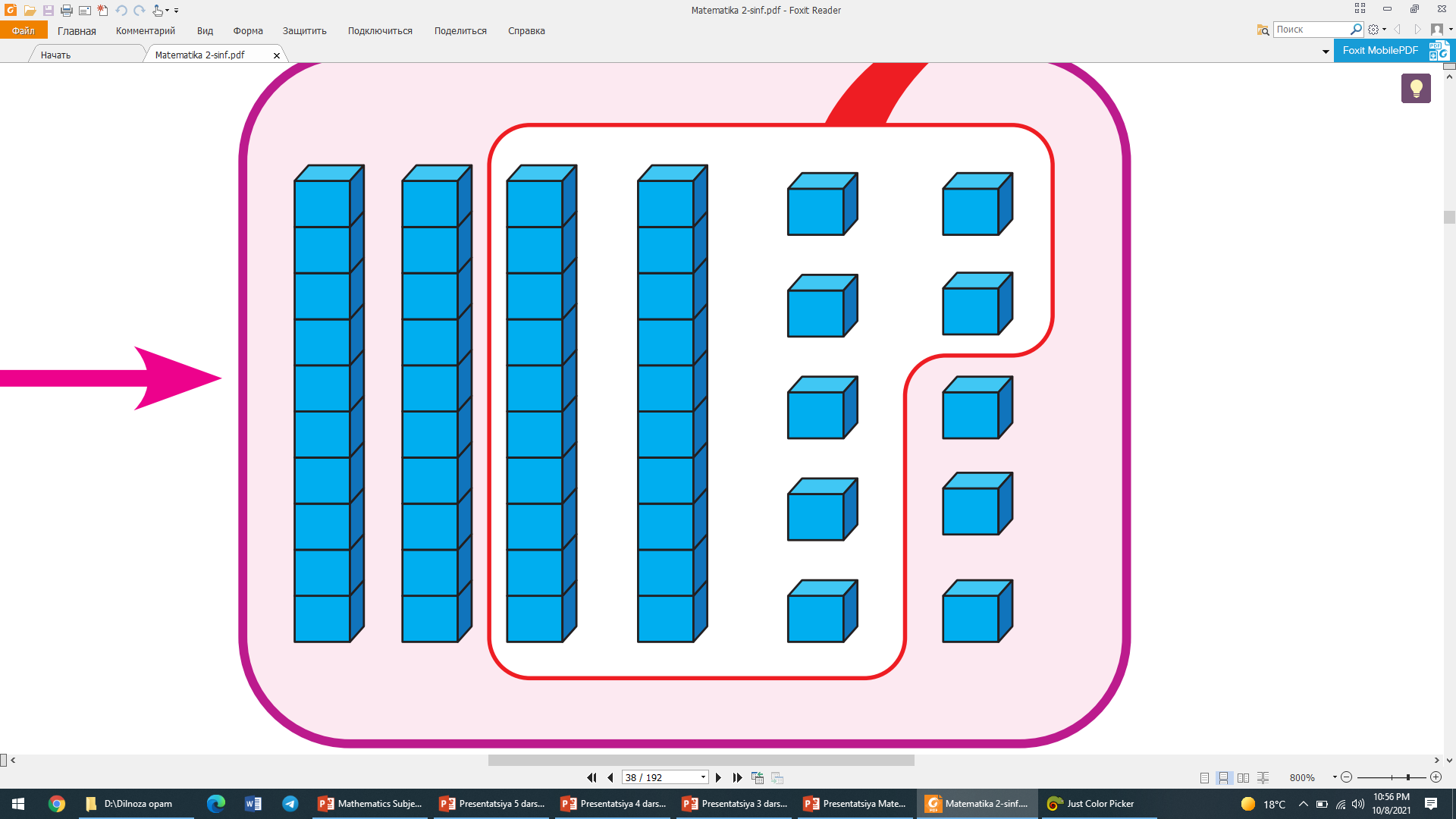 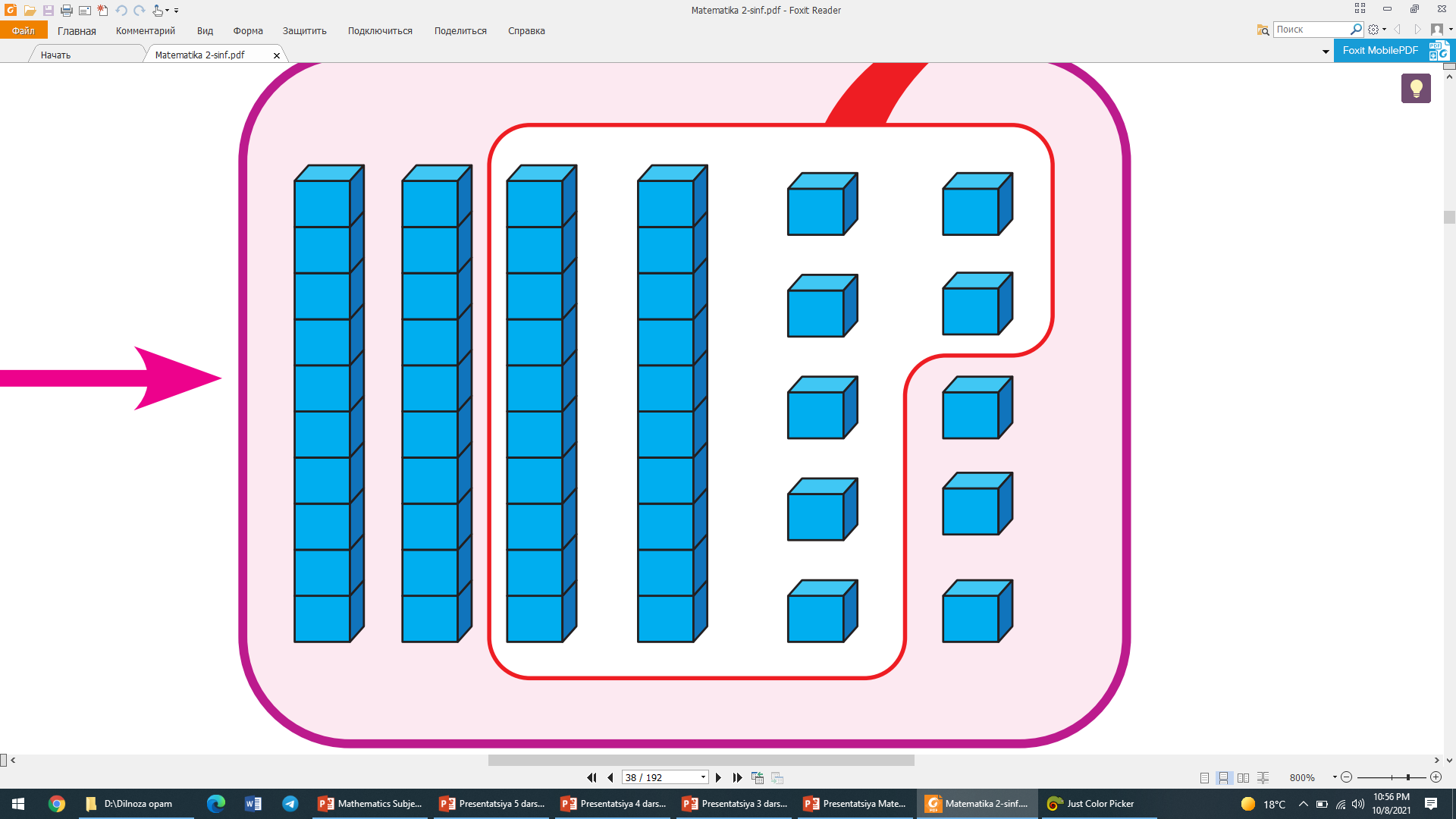 50
–
27
=
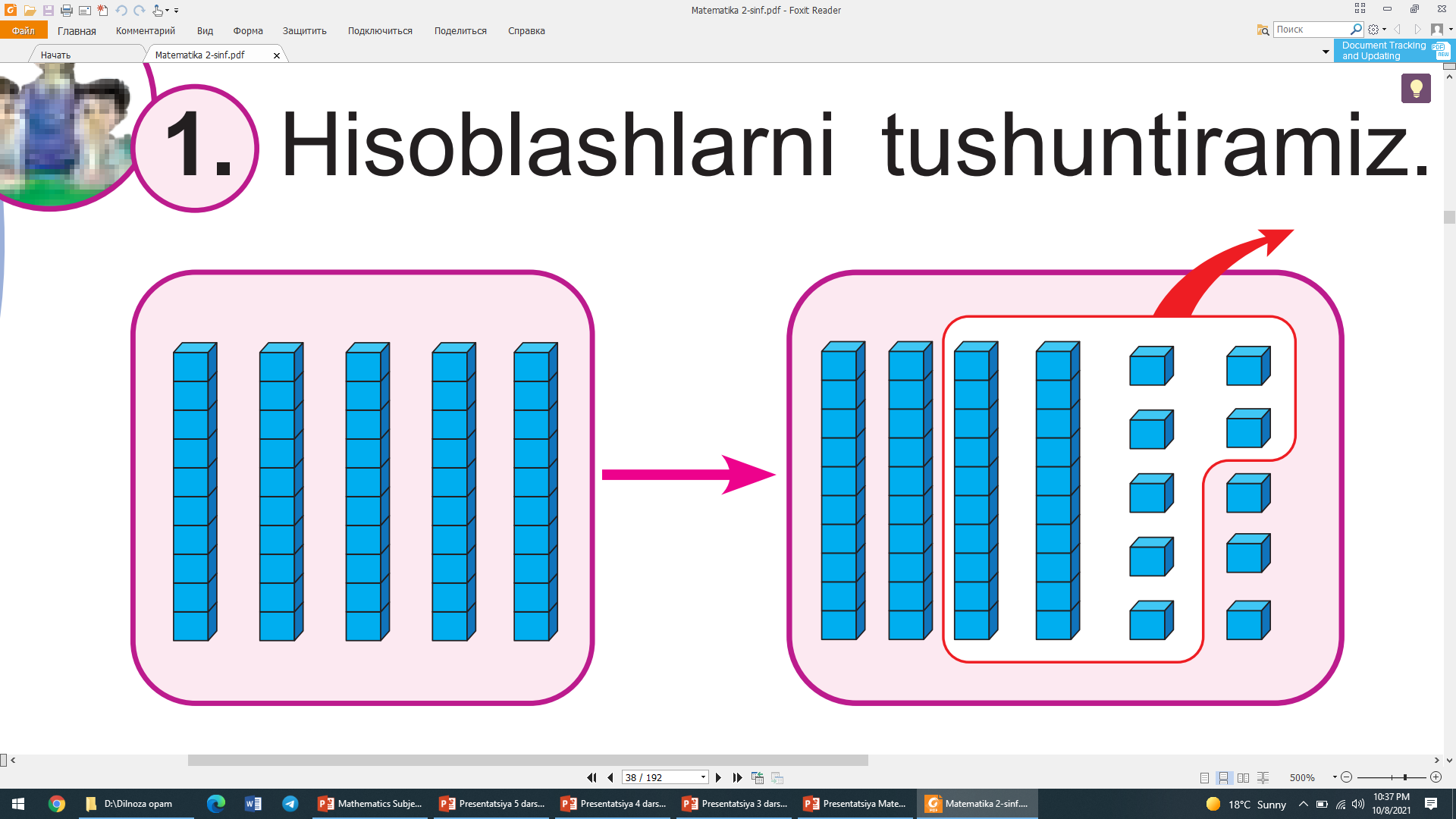 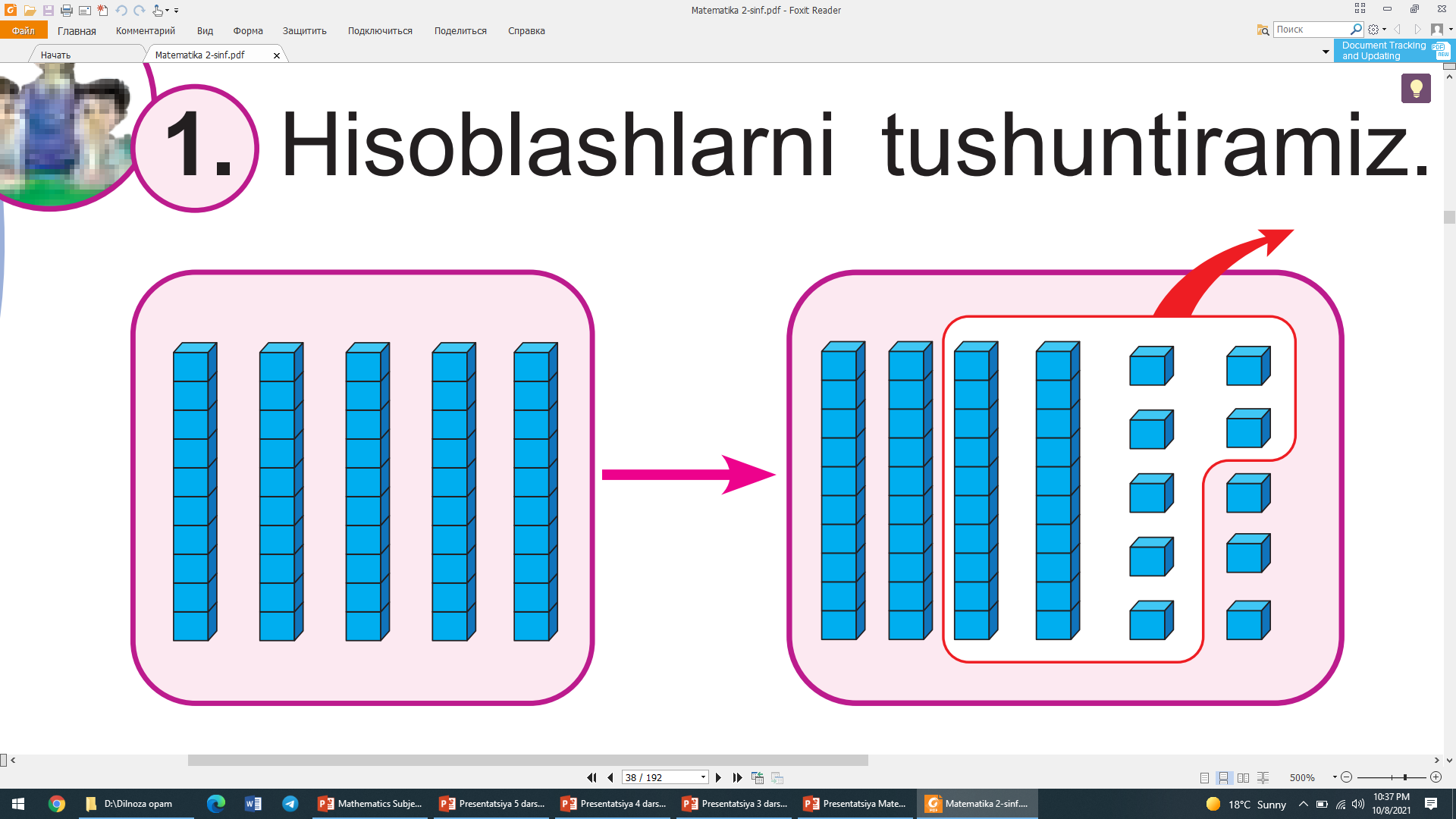 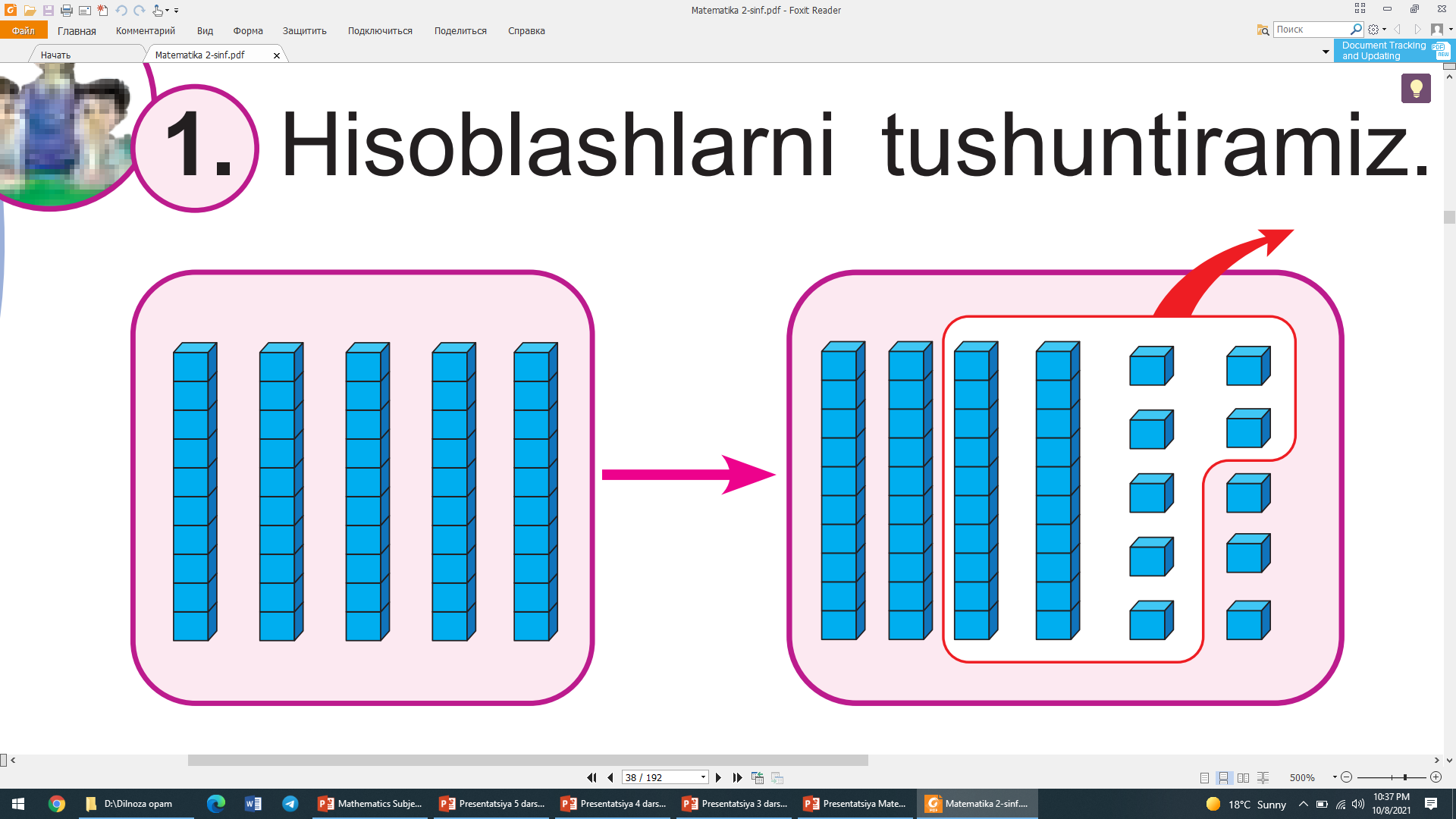 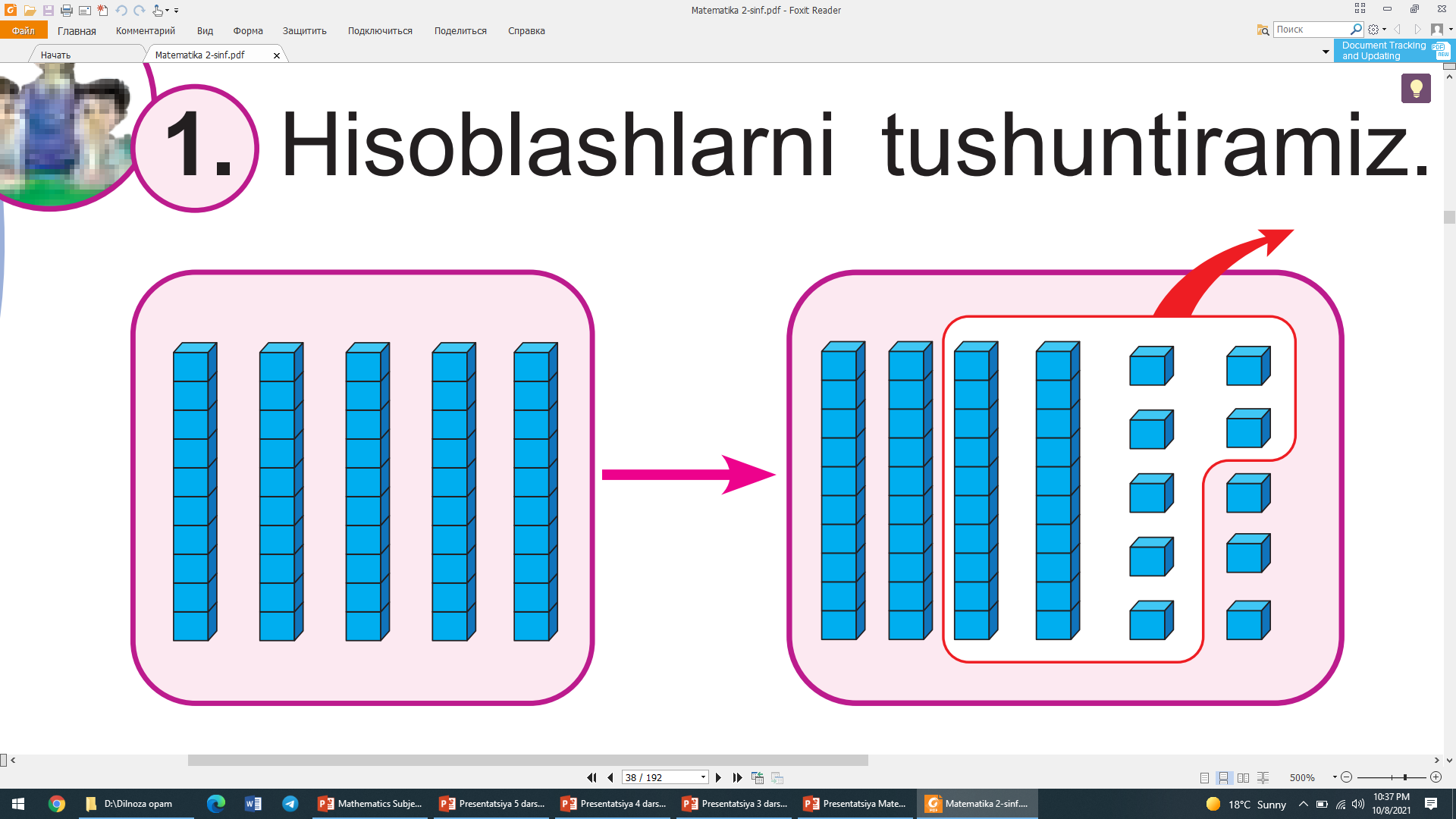 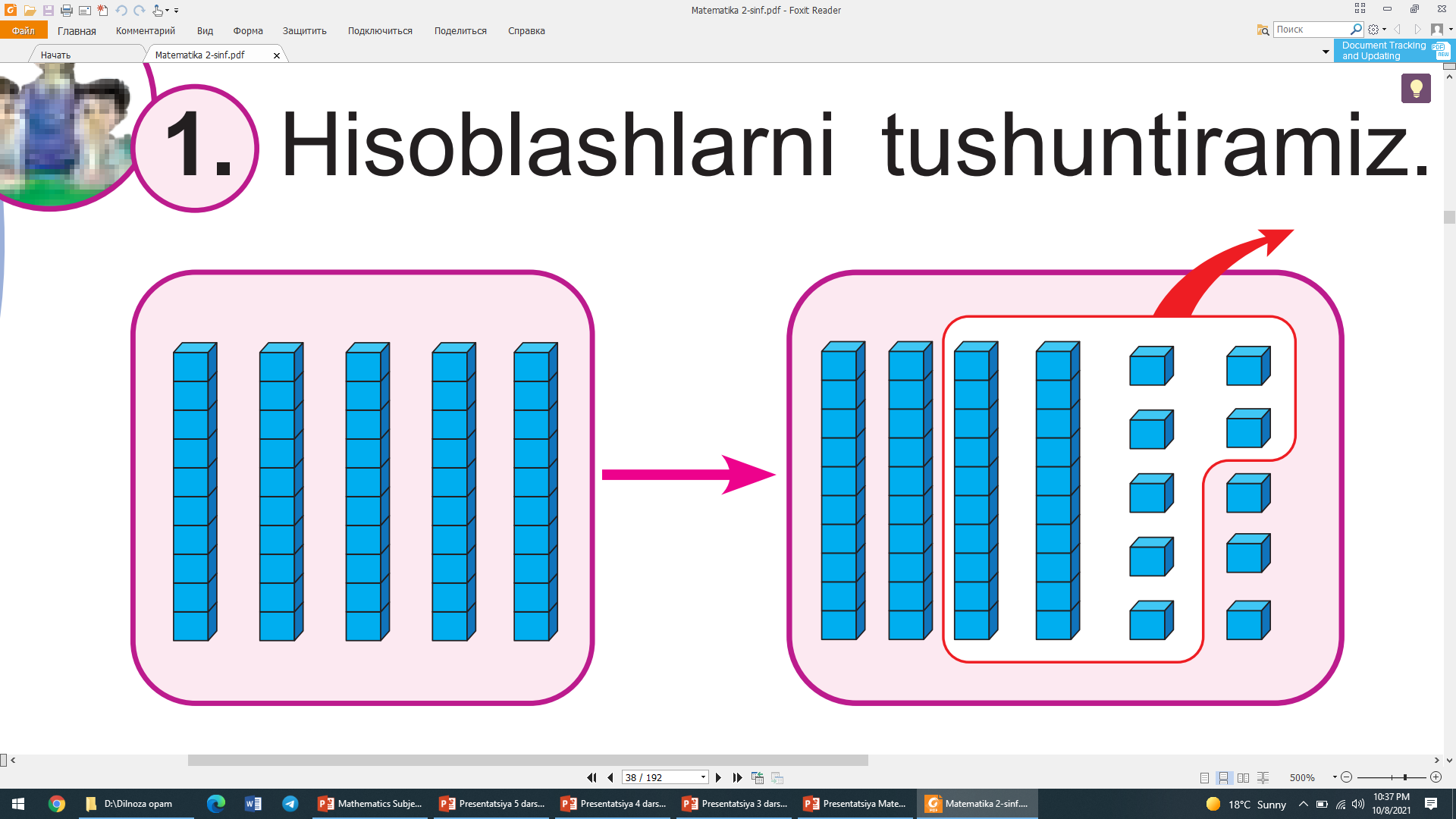 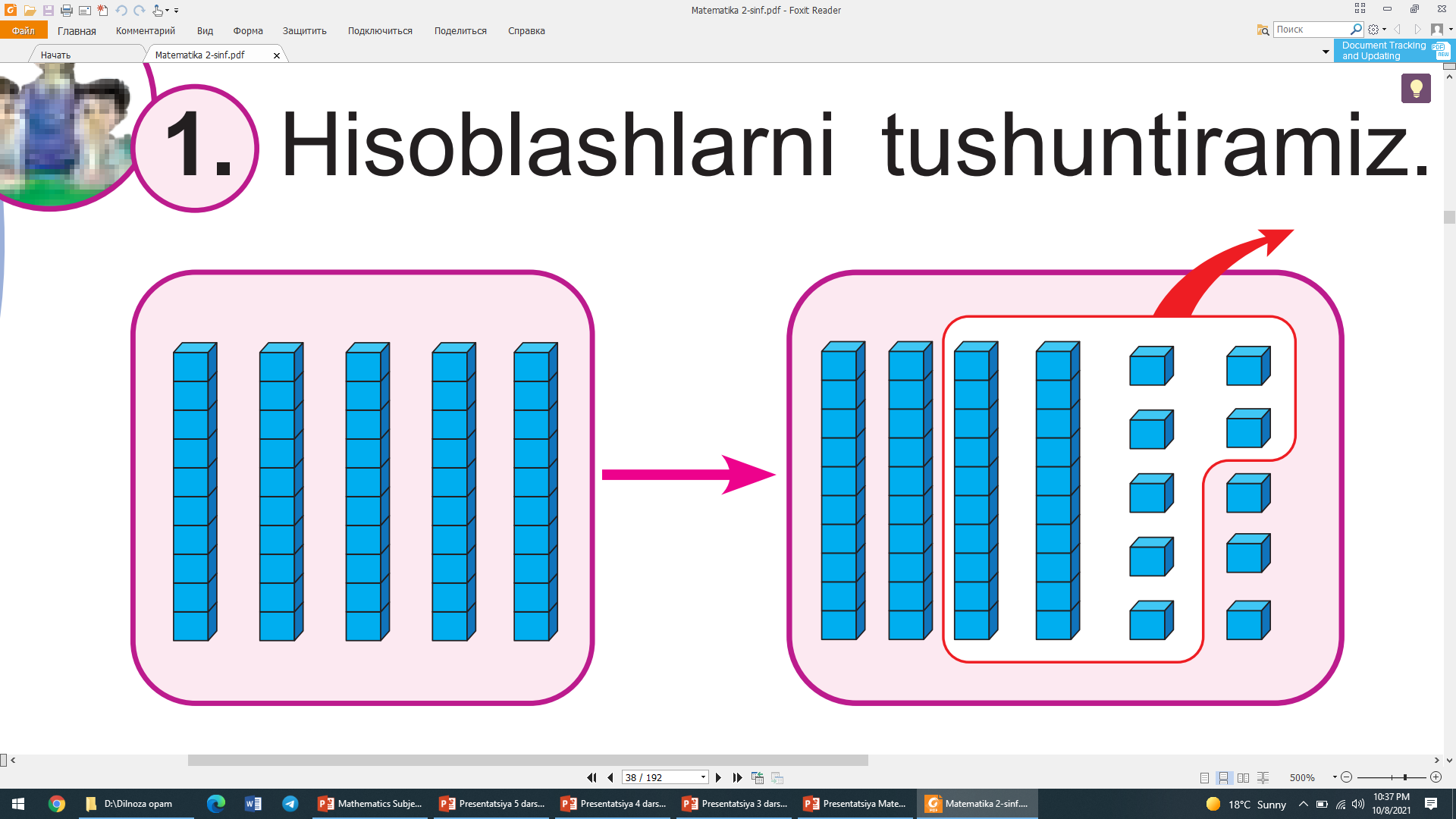 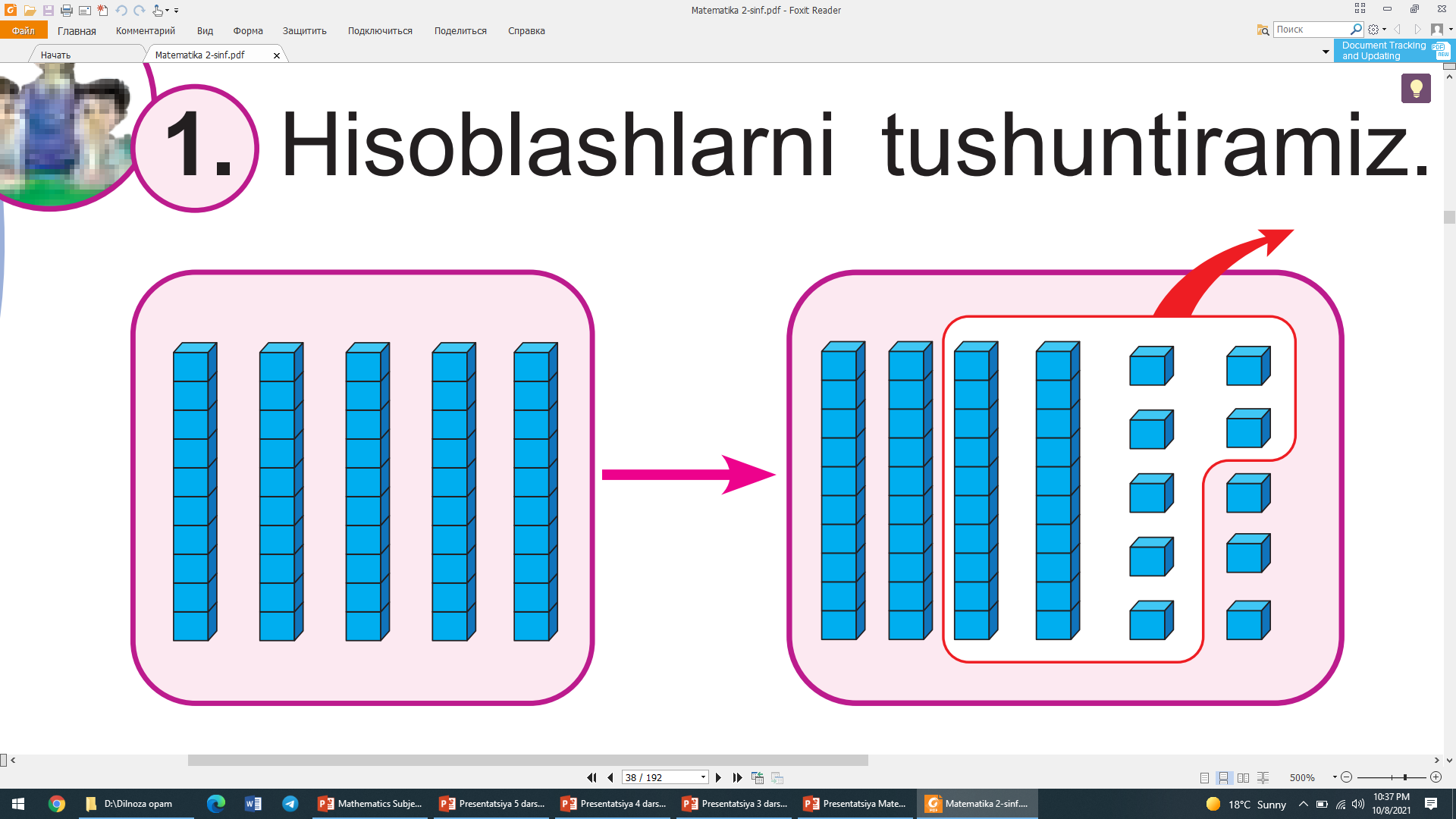 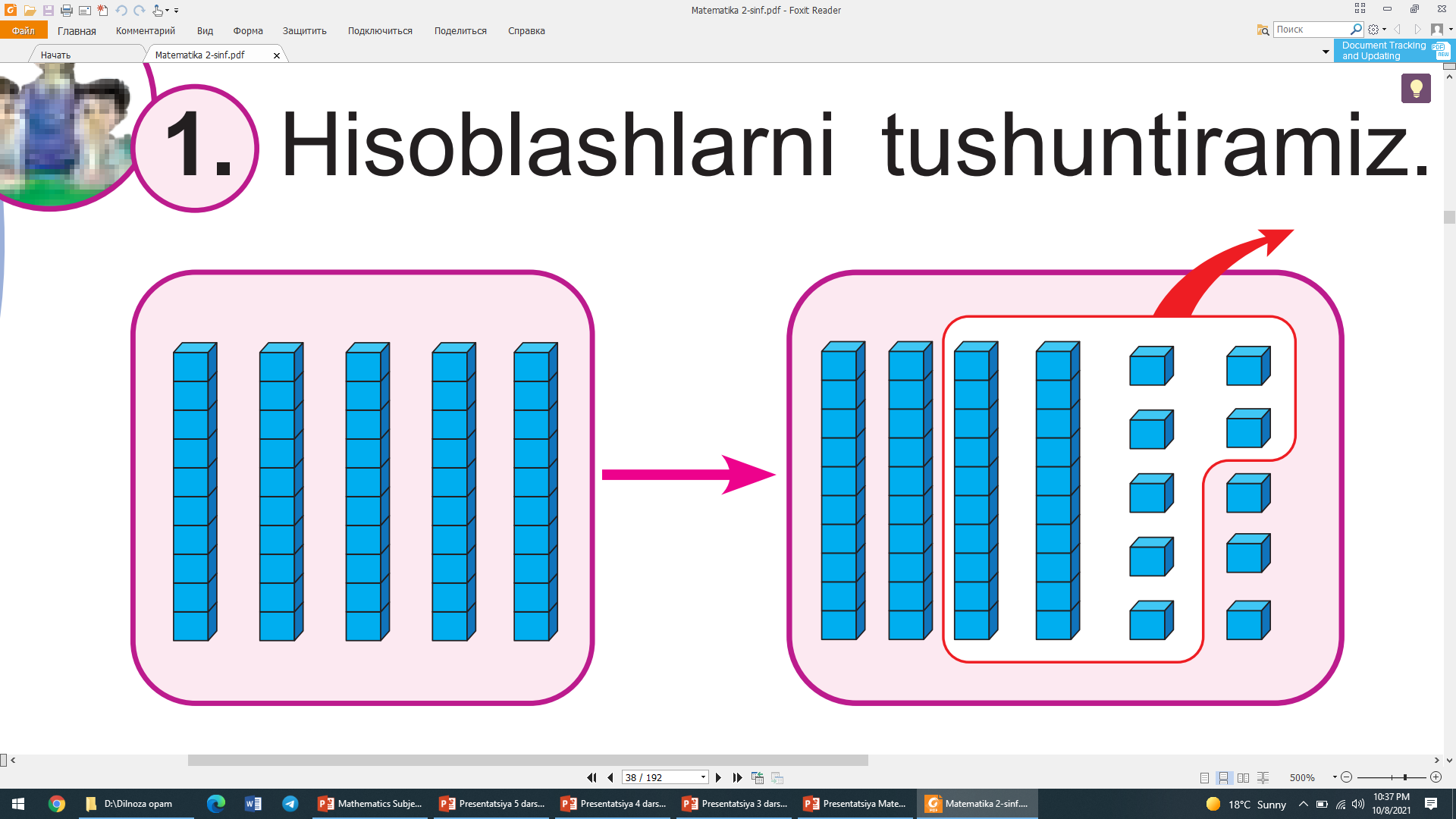 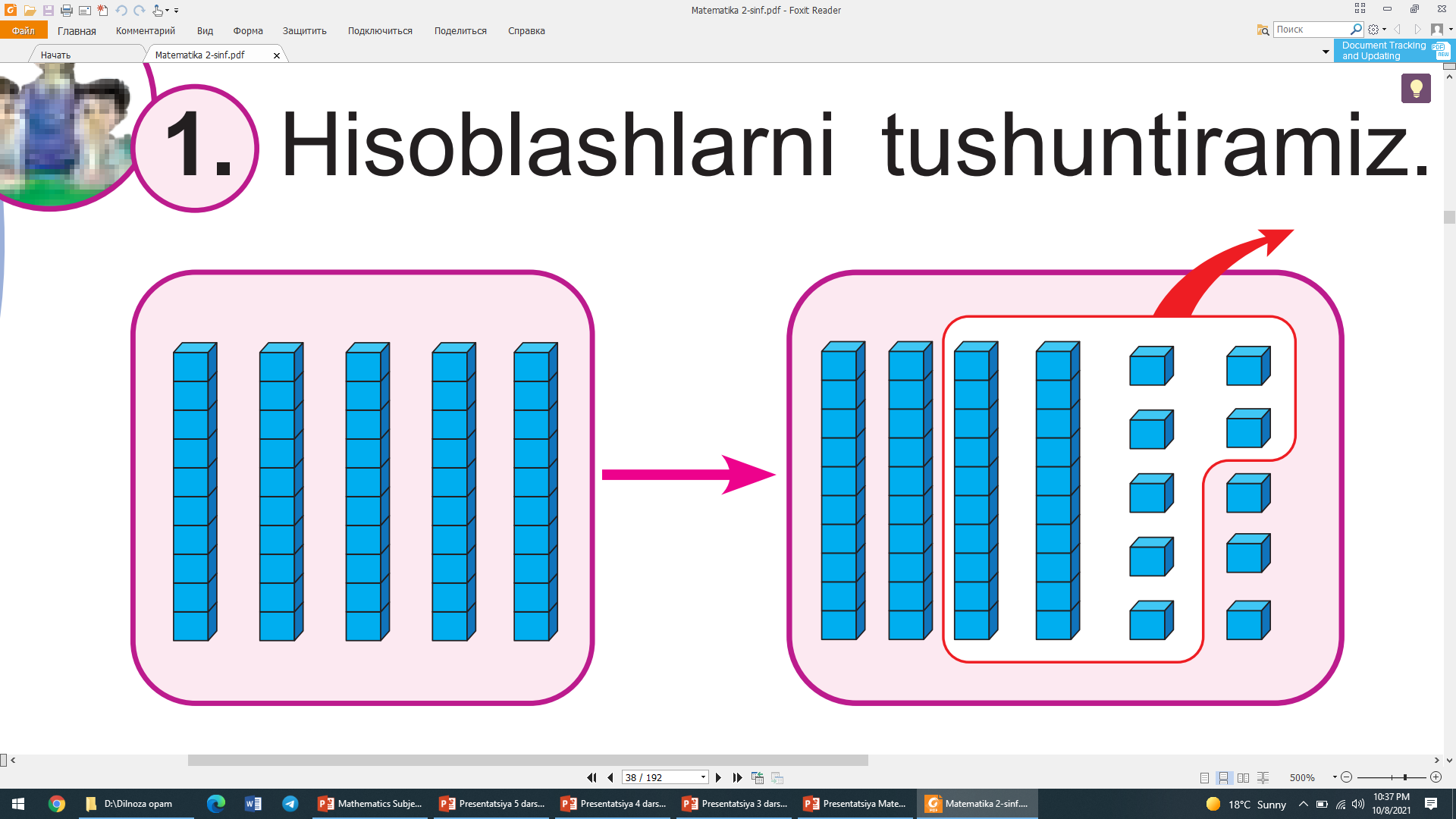 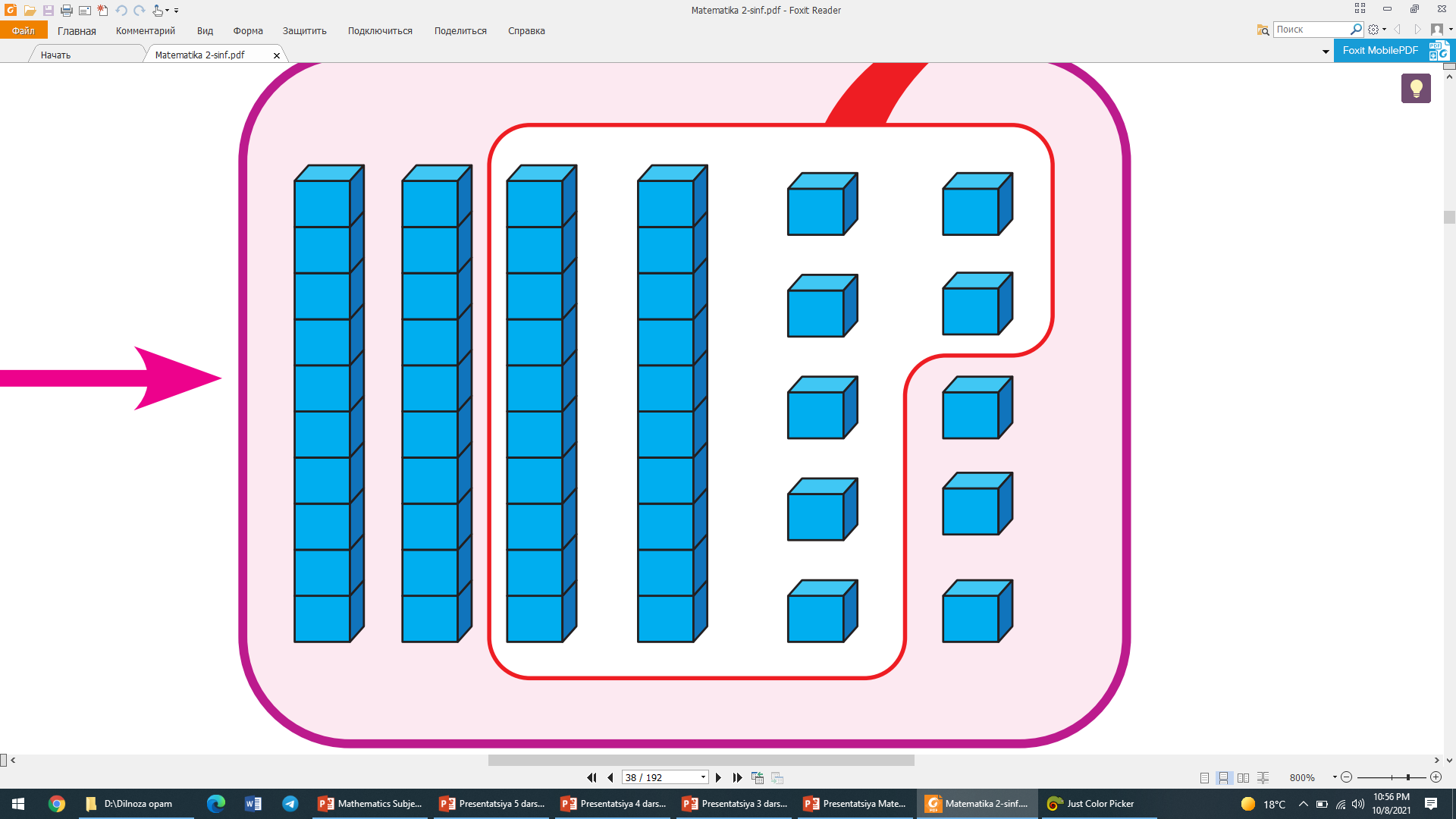 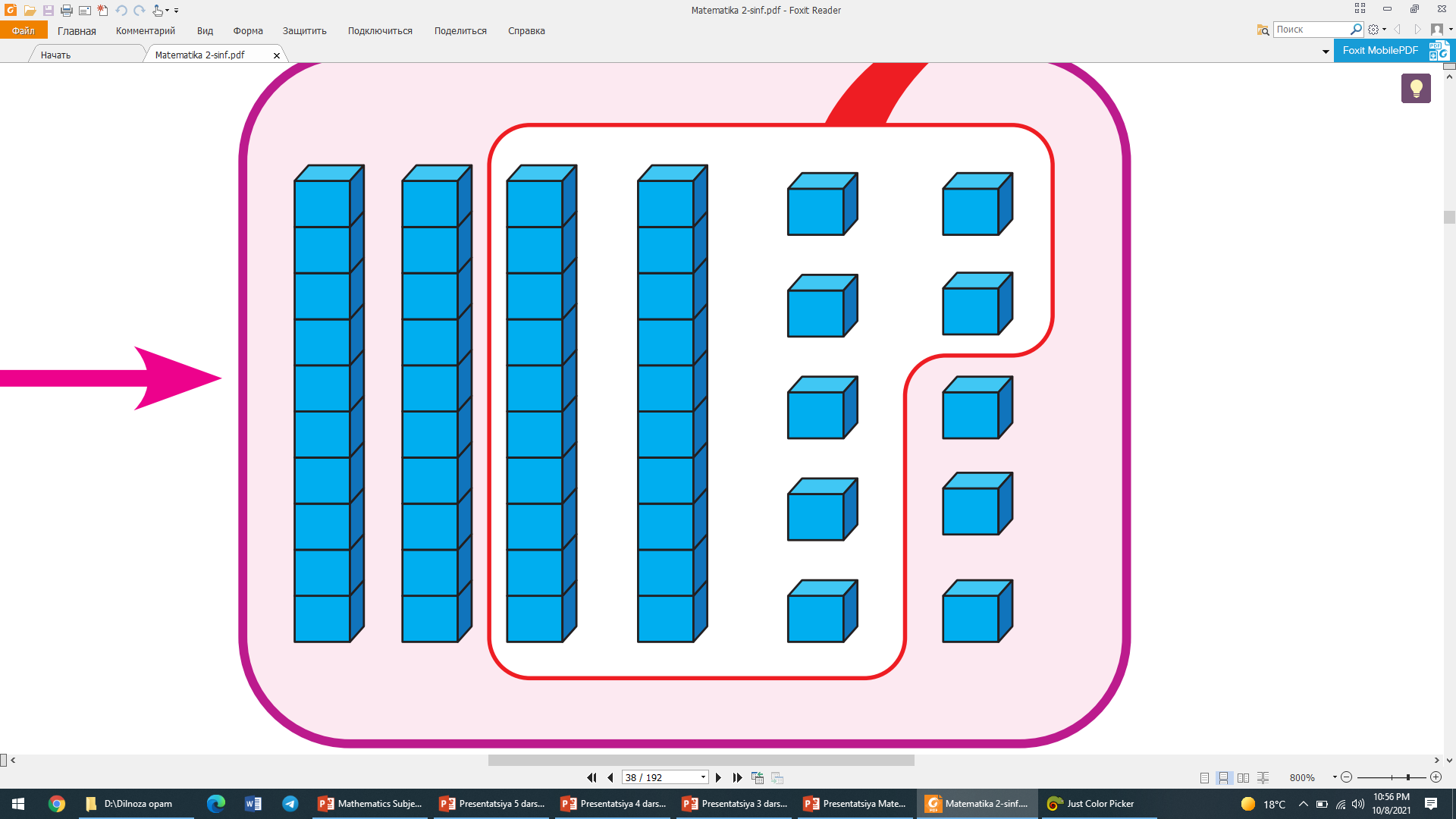 50
–
=
20
30
30
7
7
20
23
–
=
23
Hisoblashlarni o ‘rganamiz
62
80 – 18 =
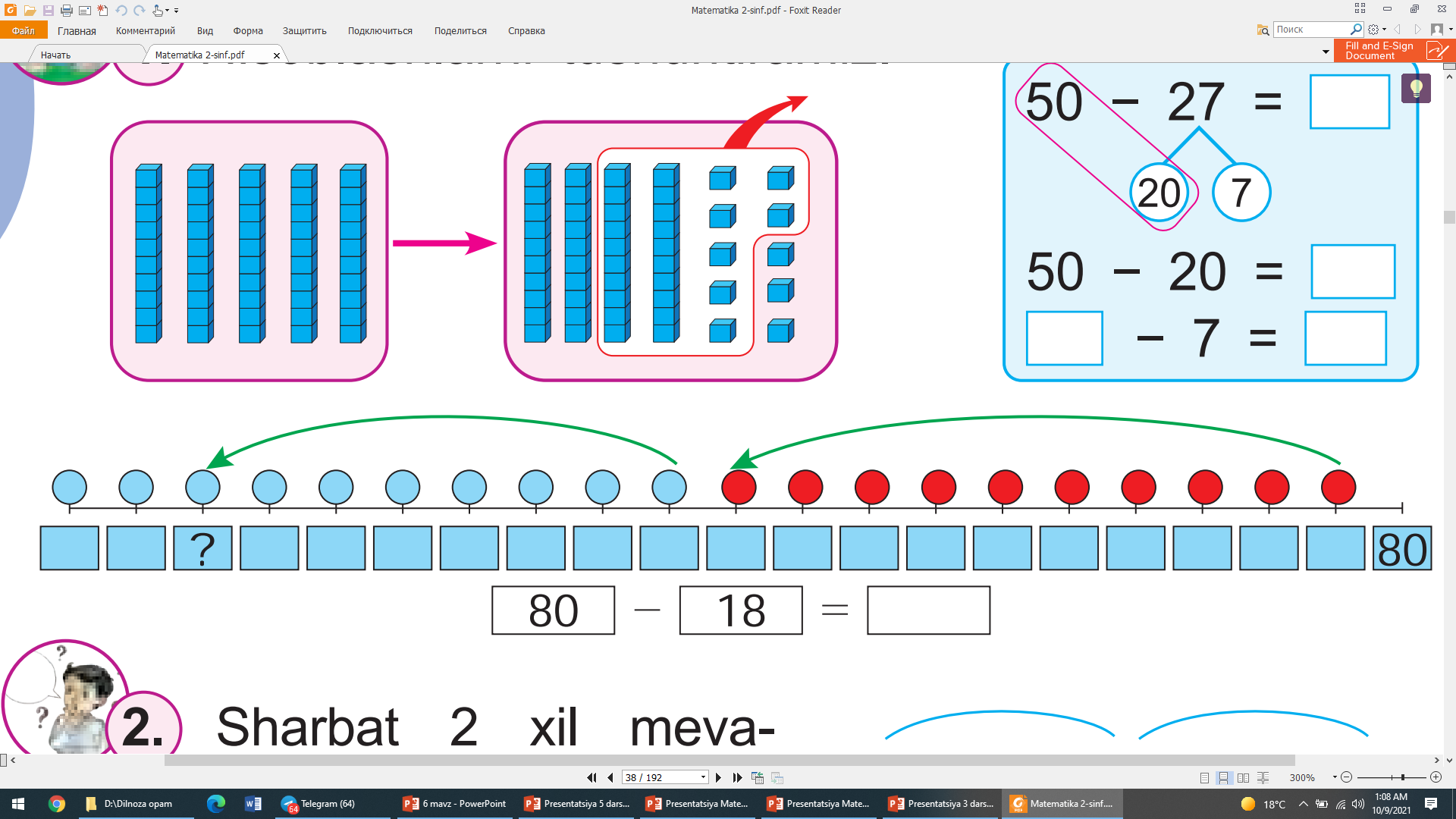 62
70
2 – topshiriq. Masala
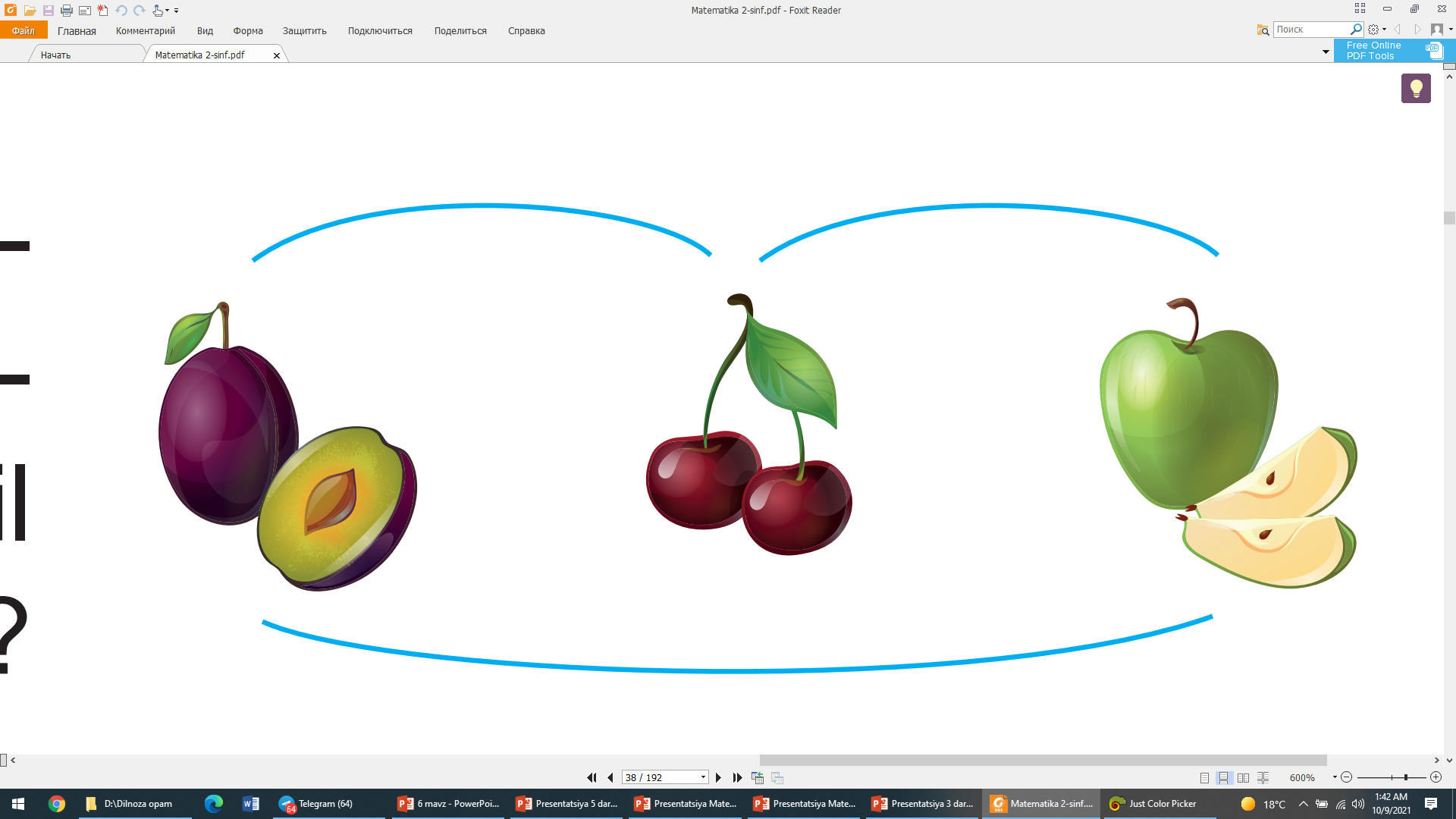 Sharbat ikki xil mevadan tayyorlanadi. Berilgan mevalardan necha xil sharbat tayyorlash mumkin?
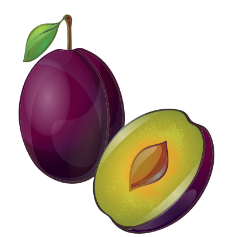 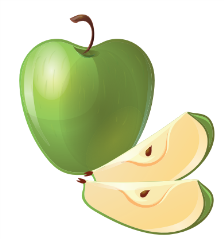 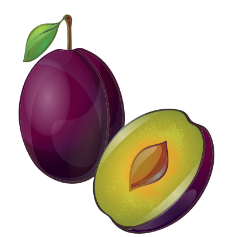 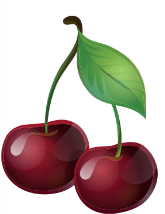 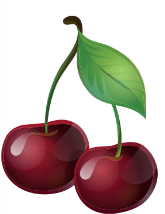 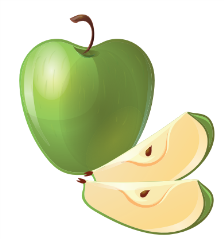 Javob: 3 xil sharbat tayyorlash mumkin.
3 – topshiriq. Shakllardagi qaysi nuqtalardan simmetriya o‘qini o‘tkazish mumkin?
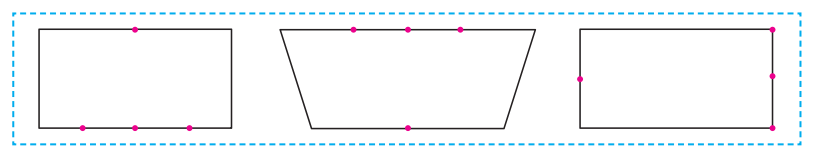 4 – topshiriq. Hisoblaymiz
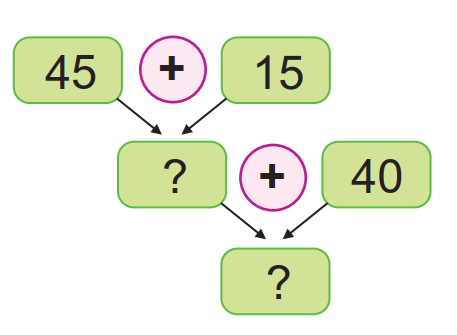 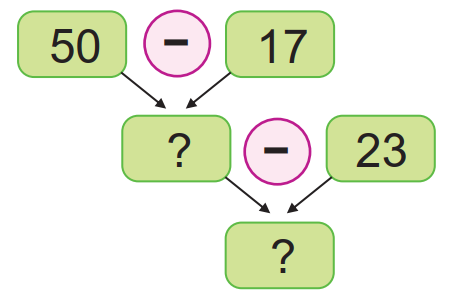 60
33
100
10
Mustaqil topshiriq. (39 – bet)
Chizma yordamida ifoda tuzamiz va qiymatini topamiz.
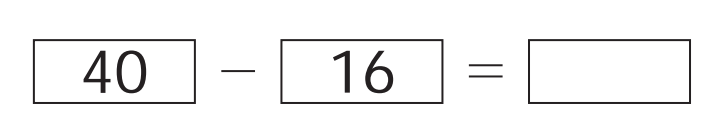 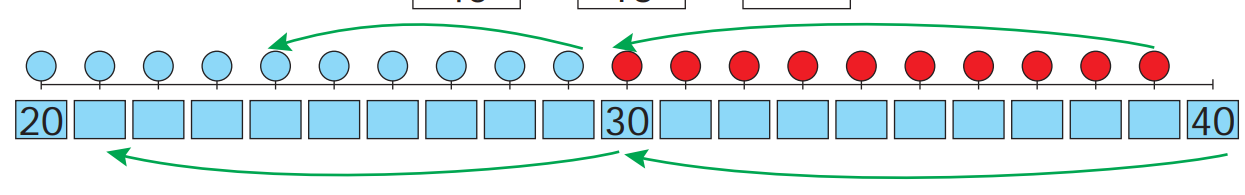 E’tiboringiz uchunrahmat!